Low-Global Warming Potential Refrigerants Program
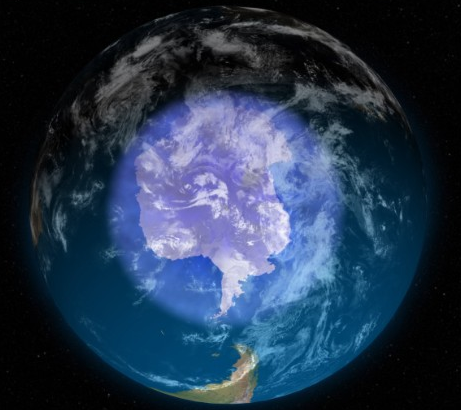 Refrigerants and Environmental Impact
Refrigerant systems use manufactured chemicals designed to efficiently move heat

In the 1980s, it was discovered that some of these chemicals severely damage the ozone layer
So, they were banned by international treaty 
				(1987 Montreal Protocol)

It has more recently been discovered that some of the new, replacement chemicals contribute a considerable amount to global warming per pound of emissions. For example:







This program’s goal is to recognize this fact, and incentivize use of refrigerant chemicals that that have less Global Warming Potential (GWP) impact.
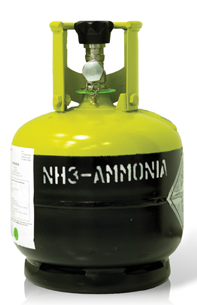 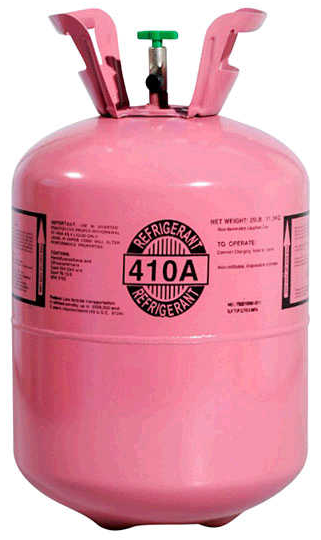 1 pound of R410A = 2088 lbs. 
of carbon dioxide
1 pound of Ammonia = 0 
Global Warming Potential (GWP)
2
An Industry-Leading Opportunity for Delaware
Global warming impacts from refrigerants have received limited attention in U.S. federal and state policy up to now

We were only able to find municipal-level programs, such as the Sacramento Municipal Utility District (SMUD) program

Delaware could be a national leader in this area

To pursue this opportunity, more on-the-ground experience is needed, so we can evaluate it and incorporate into our analysis
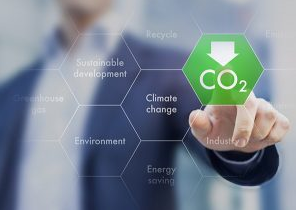 3
By the Numbers: Delaware Low-GWP Program
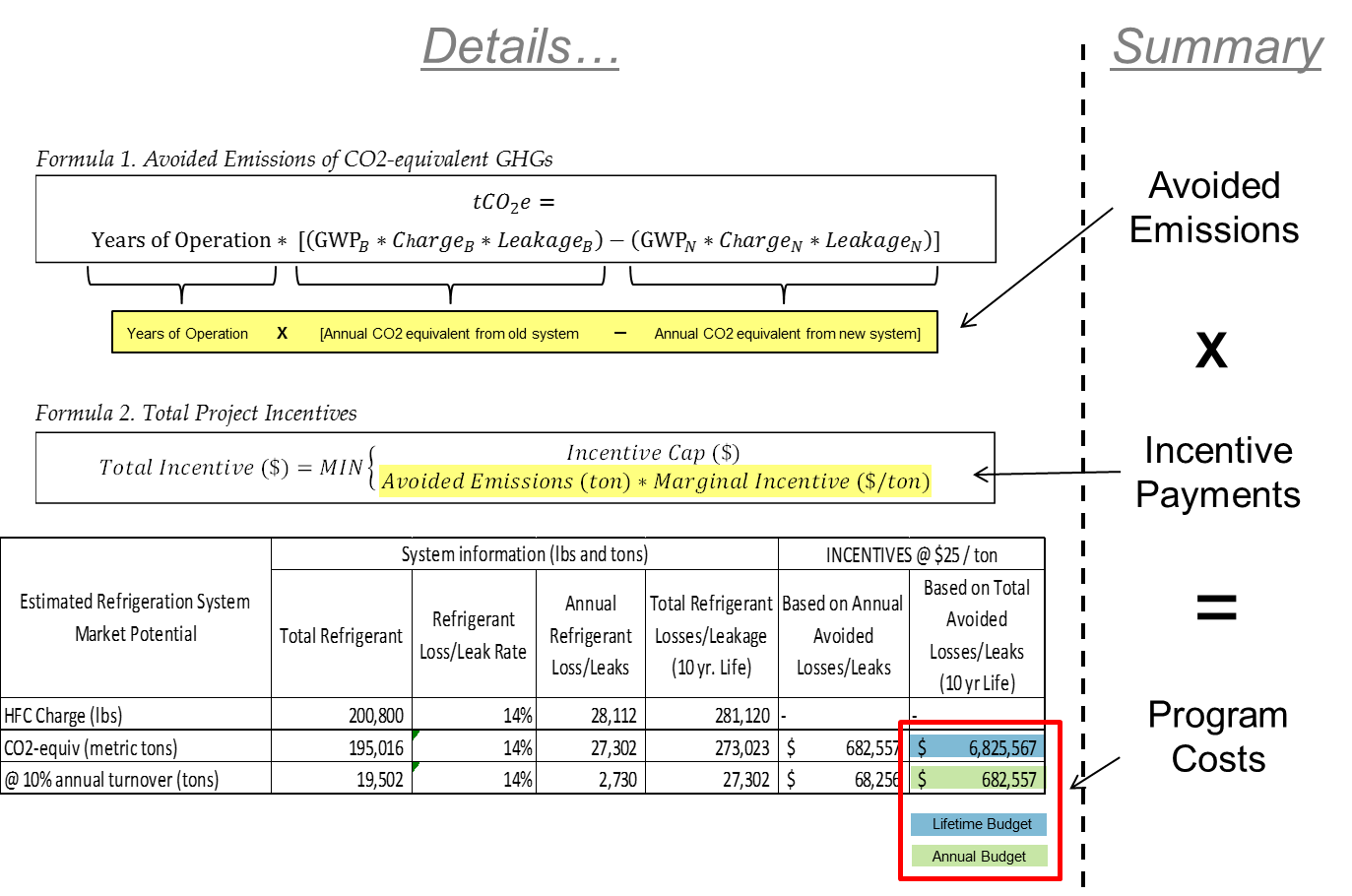 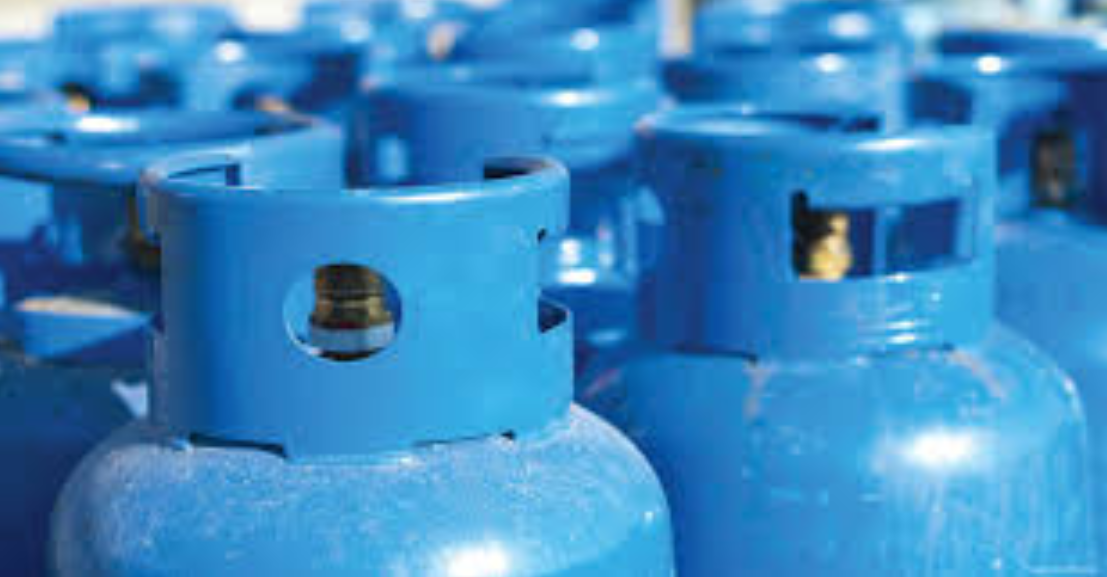 Next Steps for Establishing a DE GWP Program
Set Program Incentives

Engage with Delaware Workforce

Delaware Market Research 

Verify Leak Rates
e.g. require monitoring equipment if incentive received
5
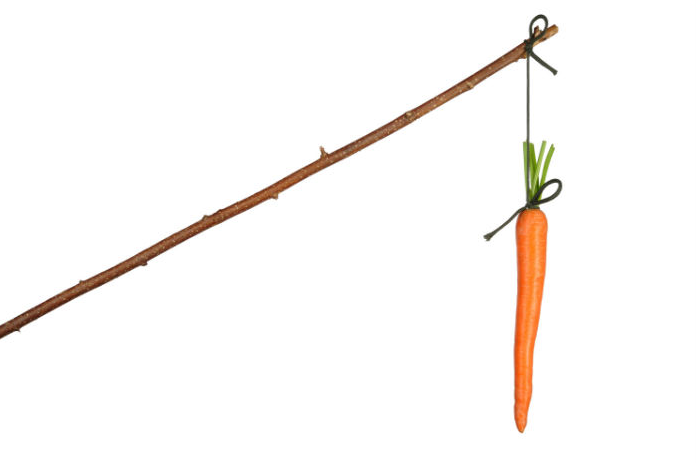 Set Program Incentives
Set Program Incentives
Finalize list of eligible low GWP refrigerants
Set payment per ton-CO2 equivalent avoided & incentive caps
6
Set Program Incentives
Project Incentive Cap
Incentive per ton avoided CO2-e
Total $ vs. % of project cost

We suggest starting with a total $ cap only, of $100,000. 

With the $680,000 budget based on our analysis, the program can provide incentives to at minimum ~7 projects

If popular, adding a secondary cap requiring matching funds makes sense
Our analysis so far has assumed $25/tCO2e, based on the SMUD program

We believe this is a good starting point, and the program should be launched using this incentive level

If program uptake starts off slow, this figure can be raised

An ‘aggressive’ incentive, $100/tCO2e, is the value used in RI cost-benefit tests.
Re-assess every 3-6 months in first two program years, and then annually
7
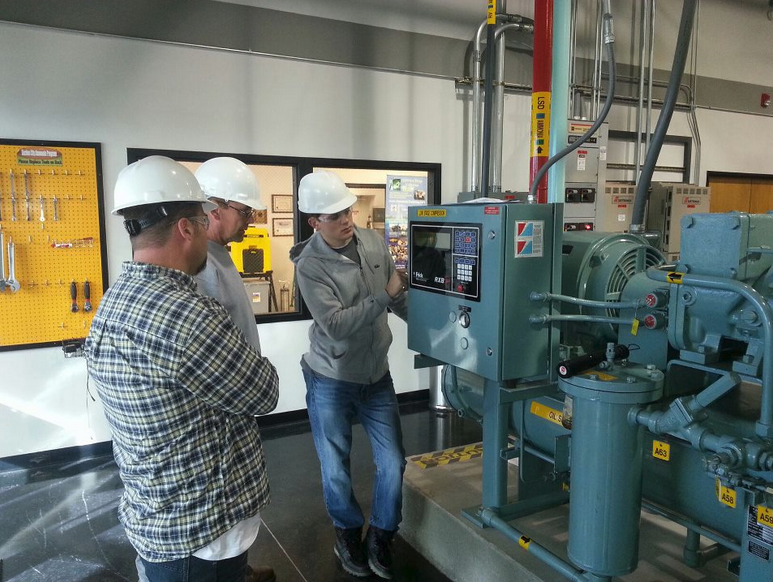 Engage with Workforce
Engage with Workforce
Understand familiarity with low-GWP refrigerant systems
Determine level of workforce training needed
8
Engage with Workforce
Low-GWP refrigerant familiarity
Training & Outreach Plan
April – develop interview guide for workforce research

May – phone-based outreach to 10-20 refrigeration system servicing firms 
 
June – synthesize findings into a perspective on level of familiarity, and level of comfort installing low-GWP systems
July – If needed, allocate $100,000 from program year 1 budget to training & outreach. Develop training material.

August – Finish development of training materials, make them available online

September + beyond – Provide quarterly training webinar/seminar with outreach to industry groups to drive awareness
9
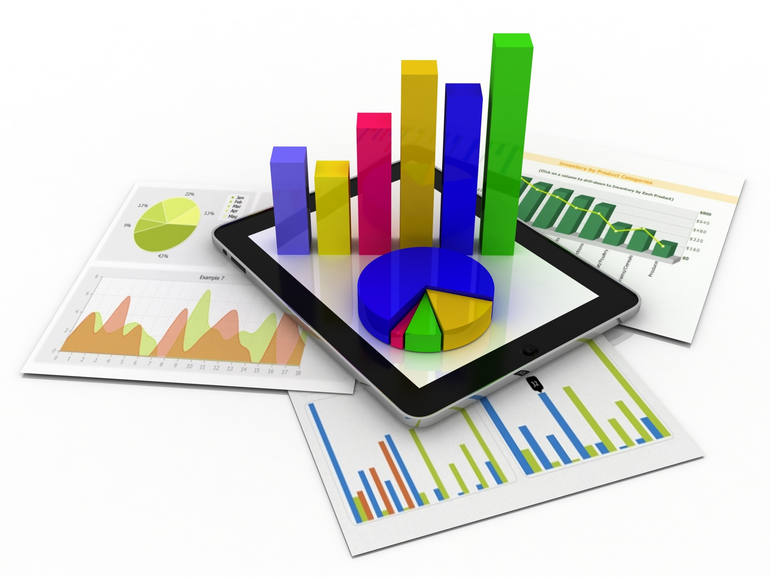 Delaware Market Research
Quantify current refrigerant mix in use in Delaware 
Assess level of interest in low-GWP refrigerant incentives
10
Delaware Market Research
Large Firm Outreach
Survey for Interest
April – Build list of largest refrigerant systems in DE (~10-25 total)

May – Directly contact each facility to understand current refrigerant system and, if not already low-GWP, interest level in 

June – Synthesize findings, adjust estimate of annual program throughput & budget if needed
April/May – Develop online/phone survey to gather information from small businesses about refrigeration systems (current and low-GWP interest)

June/July – Use this survey instrument to gather a statistically significant sample of refrigerant systems and owners’ interests in low-GWP alternatives
11
Refrigerant System Retrofit Costs Model
One area with limited information is the full costs of retrofitting to low-GWP refrigerants

Many potential customers will also lack this information

DNREC can help remove this barrier by gathering information from manufacturers, contractors, and other geographies where these systems are more common
12
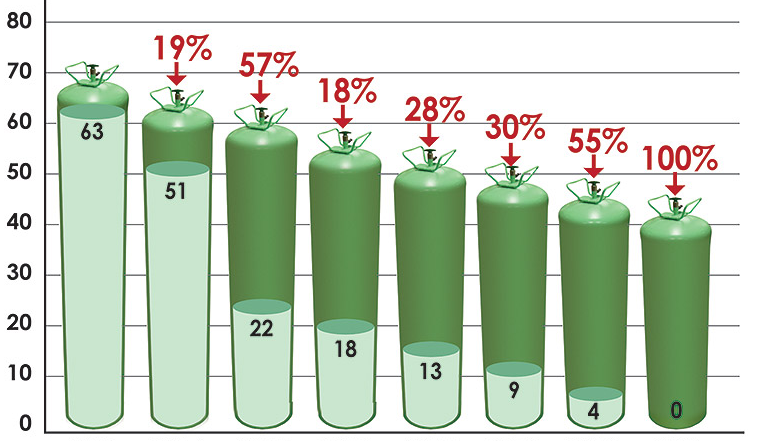 Verify Leak Rates
Program will initially launch using deemed savings based on past refrigerant recharge purchases, and low-GWP leak data from manufacturers

Once systems that received incentive $$ come online: Tracking actual system leak rates can be used to refine deemed savings algorithm, or to begin paying incentives based on actual leakage
13
Delaware 2019 HFC Program Development Schedule
Phone-based outreach to 10-20 refrigeration system servicing firms
Synthesize findings into a perspective on level of familiarity, and level of comfort installing low-GWP systems
Develop interview guide for workforce research
If needed, allocate $100,000 from program year 1 budget to training & outreach. Develop training material.
Finish development of training materials, make them available online
Program Start
Directly contact each facility to understand current refrigerant system and, if not already low-GWP, interest level in
Build list of largest refrigerant systems in DE (~10-25 total)
Provide quarterly training webinar/seminar with outreach to industry groups to drive awareness
Synthesize findings, adjust estimate of annual program throughput & budget if needed
Develop online/phone survey to gather information from small businesses about refrigeration systems (current and low-GWP interest)
Use survey instrument to gather a statistically significant sample of refrigerant systems and owners’ interests in low-GWP alternatives
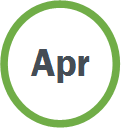 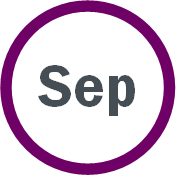 Aug
May
Jun
Jul
Launch Program

Provide Training Materials and Sessions

Create Mgmt. plan for beyond 2019
Gather further information about market potential,   customer and contractor interest and awareness, typical installation costs
Update estimated funding need, program potential

Allocate funding to training and outreach, if needed
14
Questions?
15